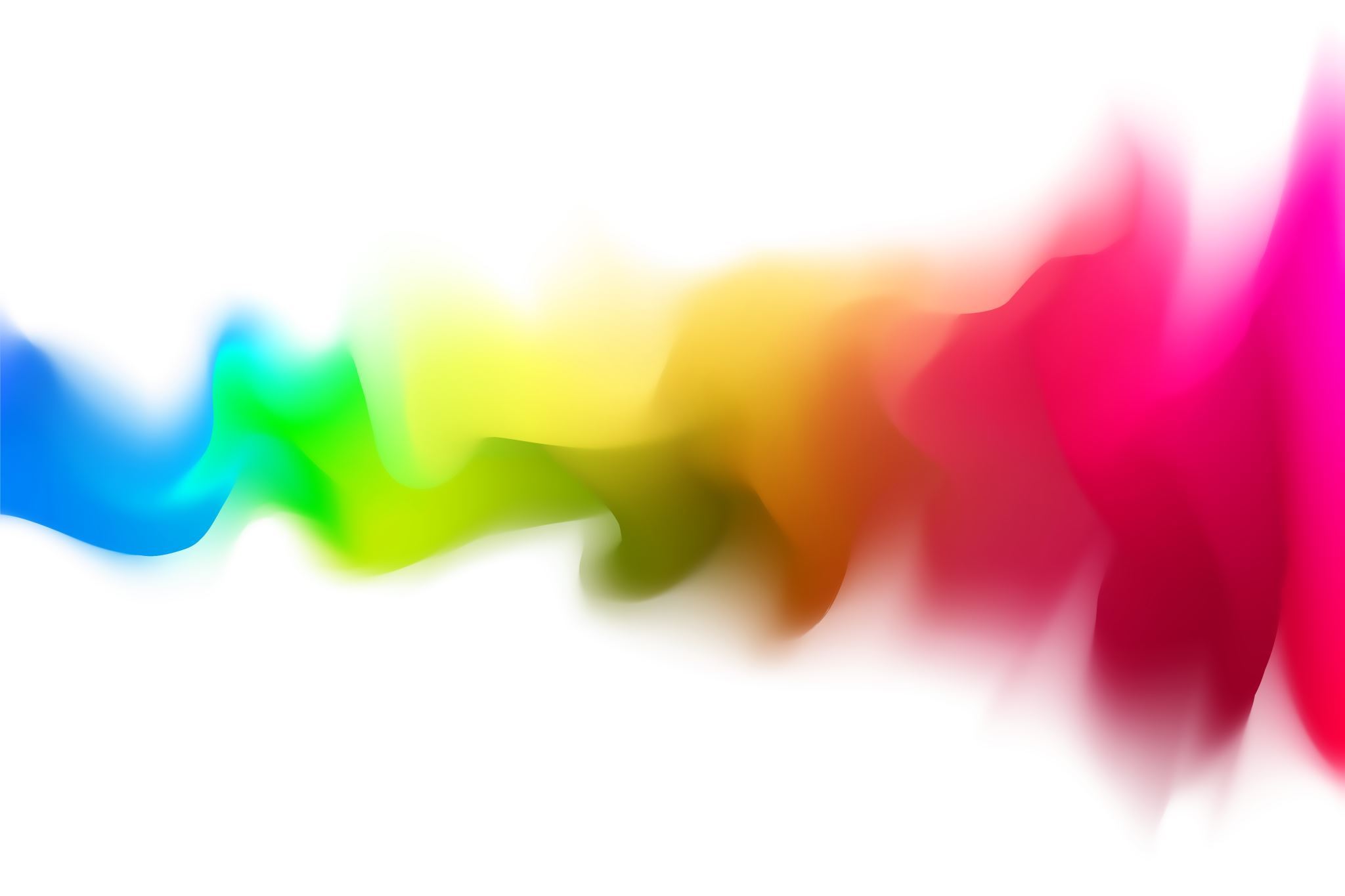 Introducción
¿Qué es una oración intercesora?
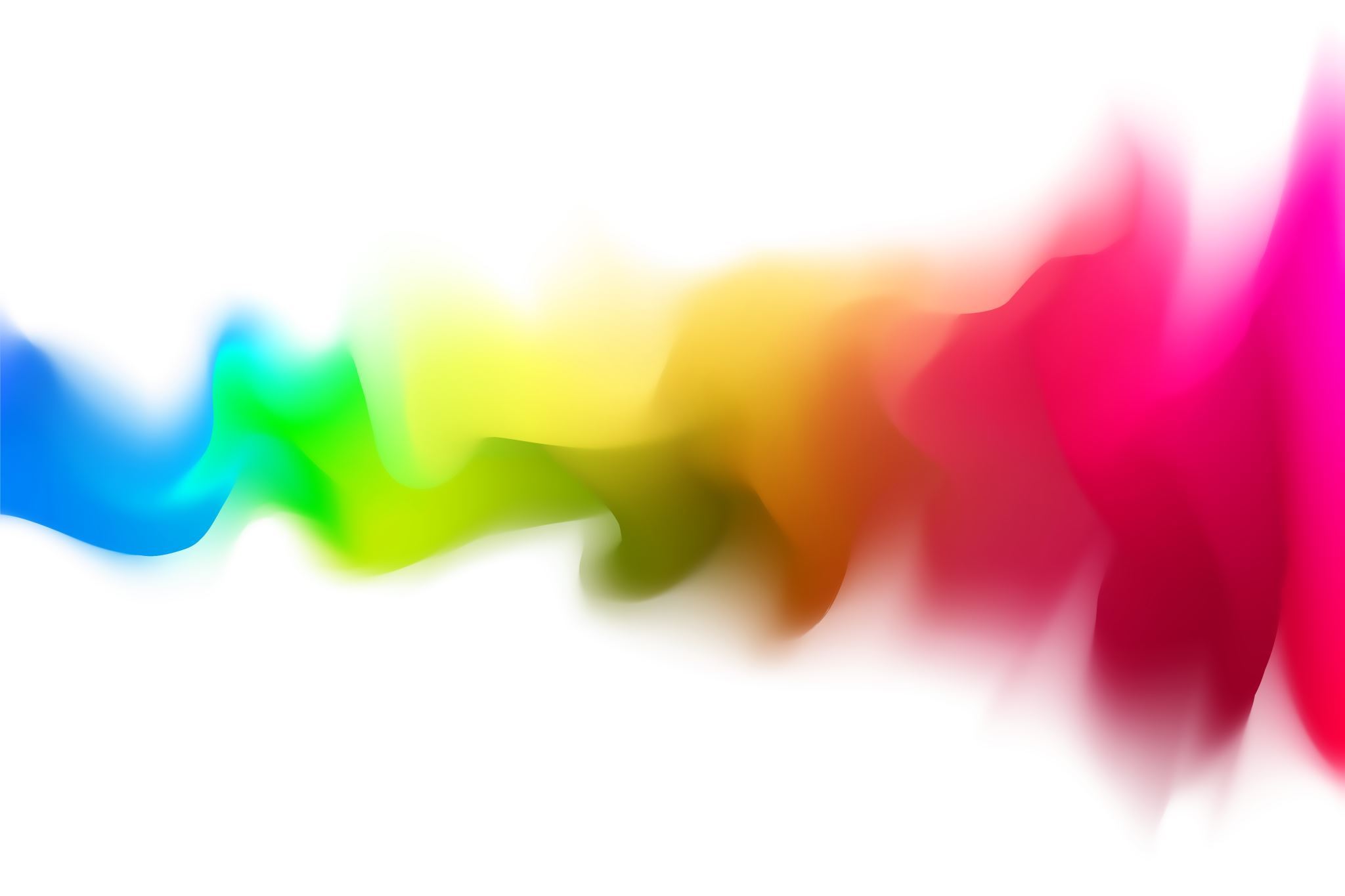 El enfoque de comprensión
La fuente de nuestro entendimiento: Colosenses 1:9-11a.
Nuestro enfoque de estudio: Exposición de Colosenses 1:9-11a. 
La tesis de nuestro estudio: La oración intercesora debe ser un elemento importante en la vida de oración del cristiano. 
Colosenses 1:9-11a presenta un modelo de Pablo y Timoteo para uso de todo cristiano. 
Colosenses 1:9-11b desarrolla el patrón alrededor de los elementos primarios y secundarios de la única frase griega en 1:9-20.
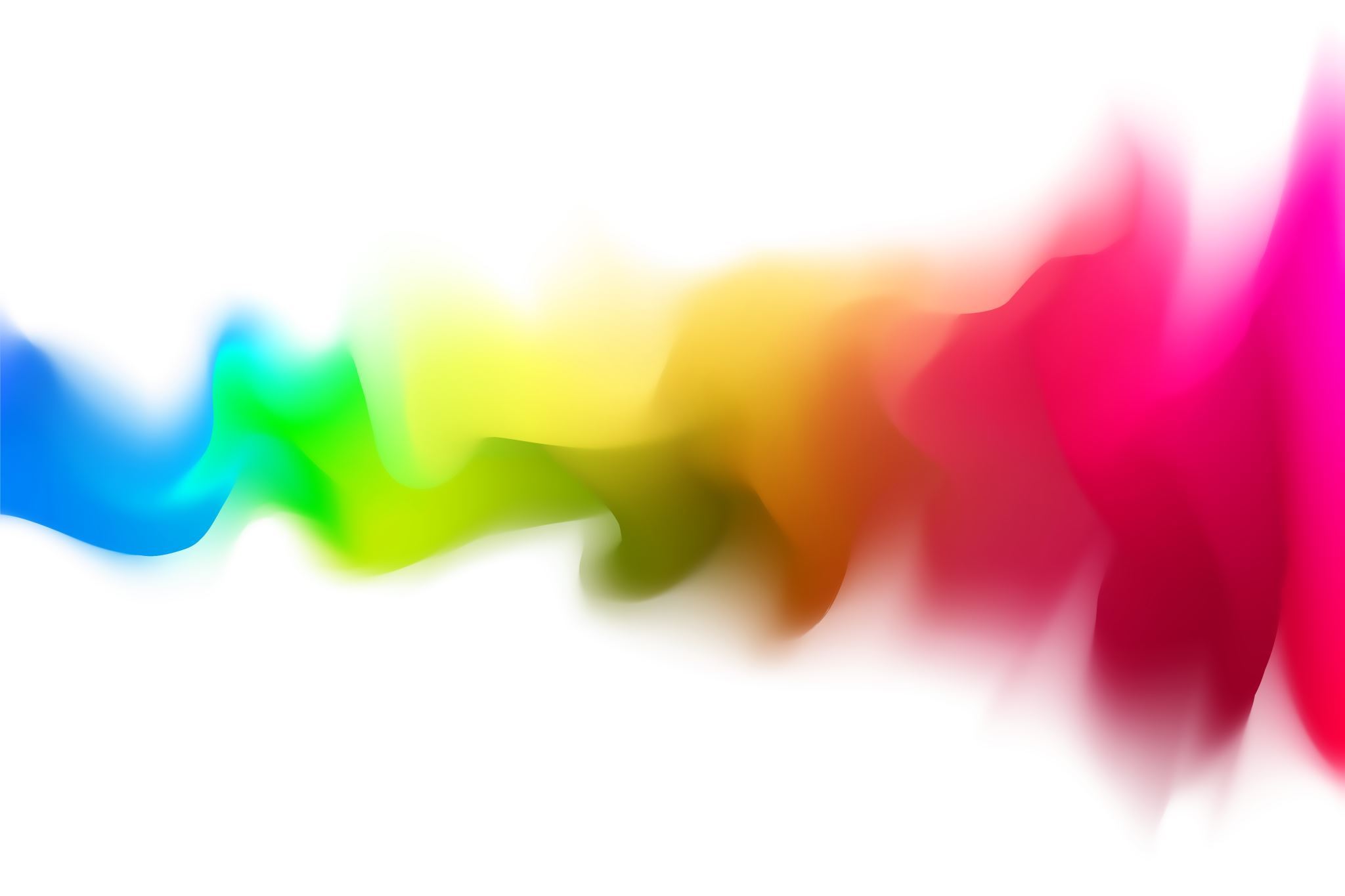 La oración intercesora es fundamental para la oración. v.9a
Nota: una frase griega en los versículos 9-20.
El primer punto enfatiza la cláusula principal de esta larga frase::
Ἡμεῖς...οὐ παυόμεθα ὑπὲρ ὑμῶν προσευχόμενοι * καὶ αἰτούμενοι
Nosotros...seguimos orando por ti y pidiendo... 
¿Qué podemos aprender aquí?
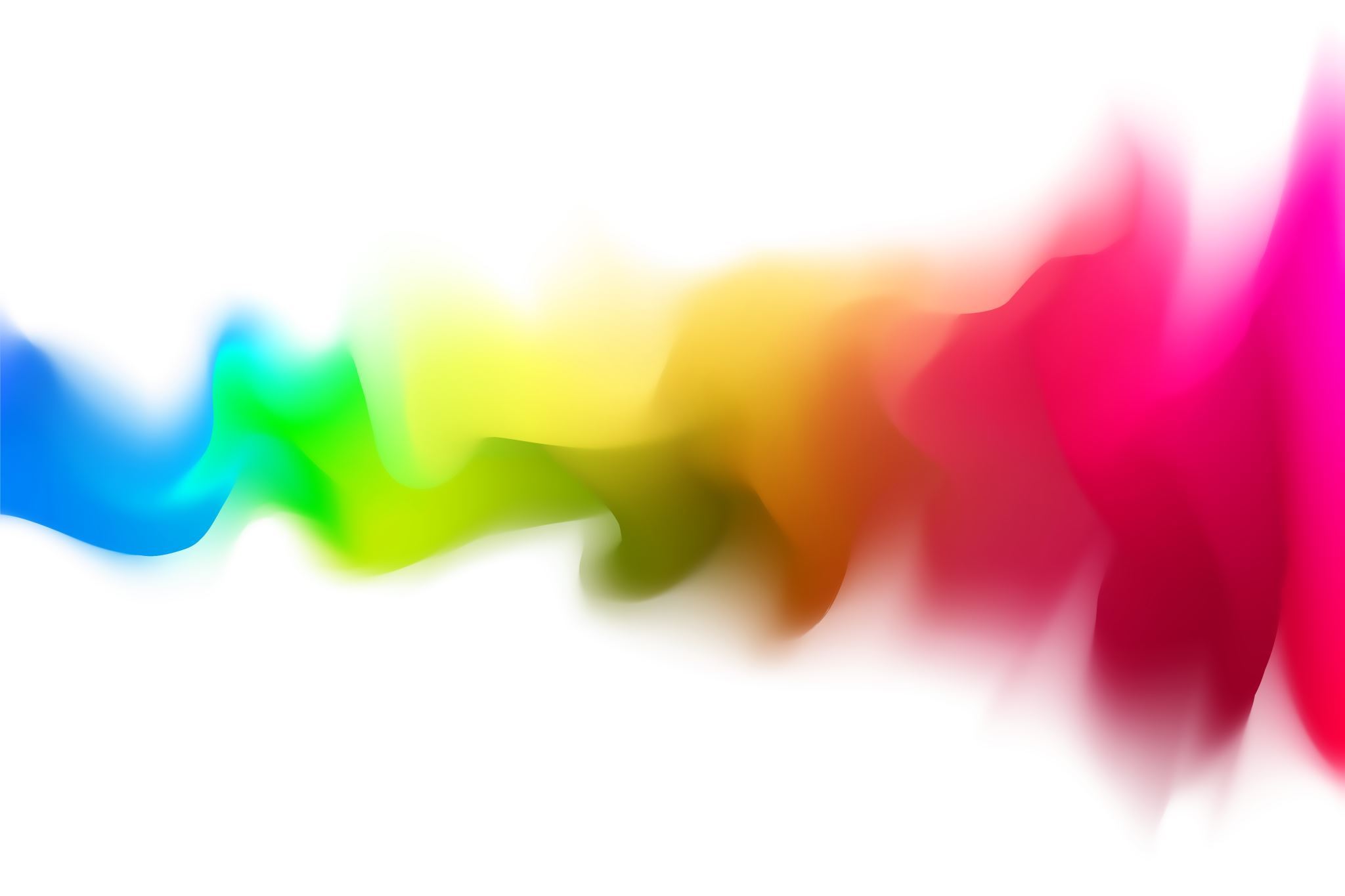 Ἡμεῖς...οὐ παυόμεθα ὑπὲρ ὑμῶν προσευχόμενοι * καὶ αἰτούμενοι
Nosotros...seguimos orando por ti y pidiendo... 
¿Qué podemos aprender aquí? 
Esto es muy esencial para nuestra vida de oración. 
Debe ser una parte integral de nuestra oración.
La oración intercesora es importante. 

Debe ser continuo.
II
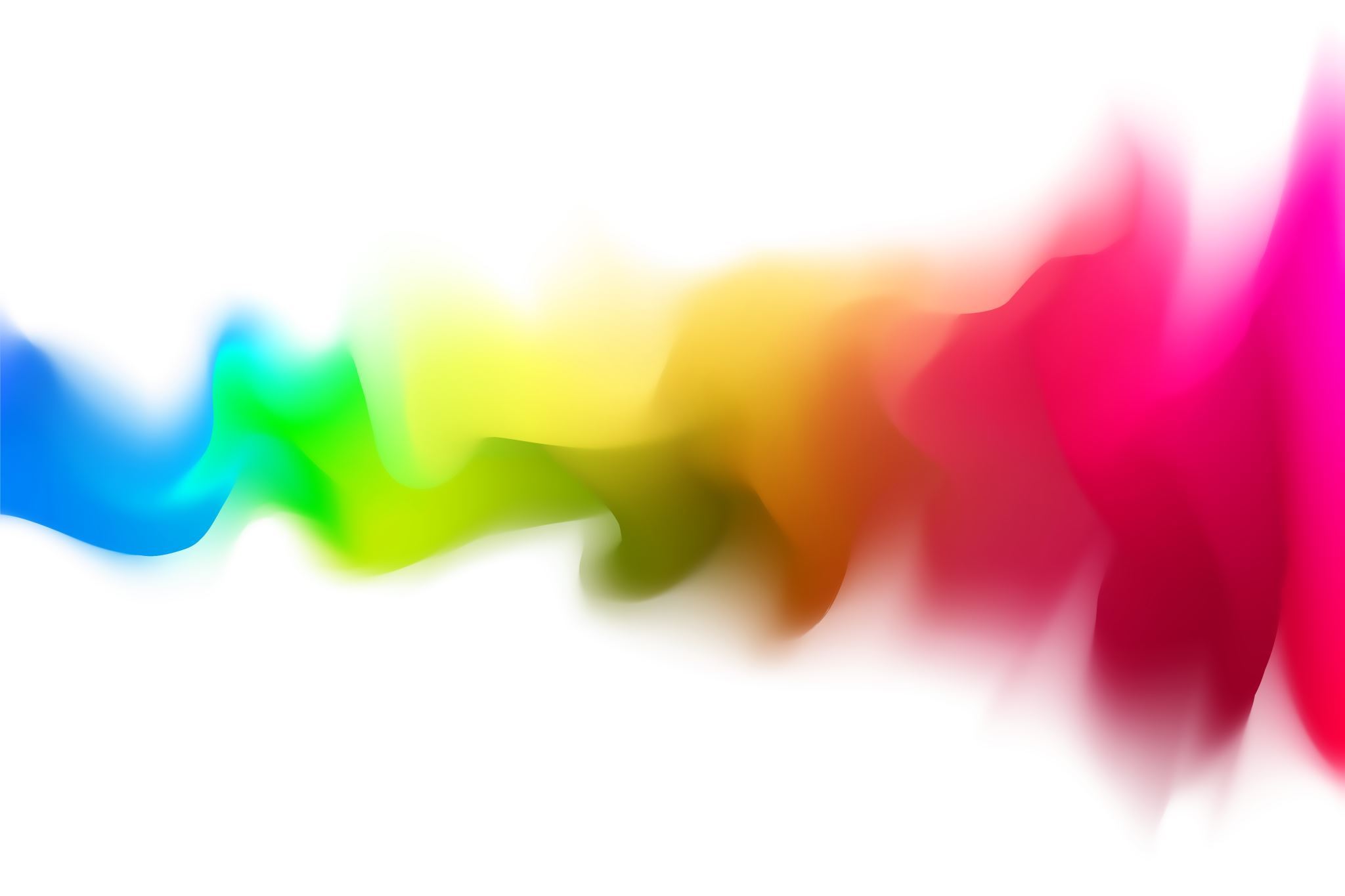 ἵνα πληρωθῆτε τὴν ἐπίγνωσιν τοῦ θελήματος αὐτοῦ ἐν* πάσῃ σοφίᾳ καὶ συνέσει πνευματικῇ,* 10 περιπατῆσαι * ἀξίως τοῦ κυρίου εἰς πᾶσαν ἀρεσκείαν, ἐν παντὶ ἔργῳ ἀγαθῷ καρποφοροῦντες καὶ   αὐξανόμενοι * τῇ ἐπιγνώσει** τοῦ θεοῦ,* 11 ἐν πάσῃ δυνάμει δυναμούμενοι κατὰ τὸ κράτος τῆς δόξης αὐτοῦ εἰς πᾶσαν ὑπομονὴν καὶ μακροθυμίαν
Para que seáis llenos del conocimiento de la voluntad de Dios en toda sabiduría y entendimiento espiritual...
II. Contenido de la oración intercesora. 
vv. 9b-11a
II
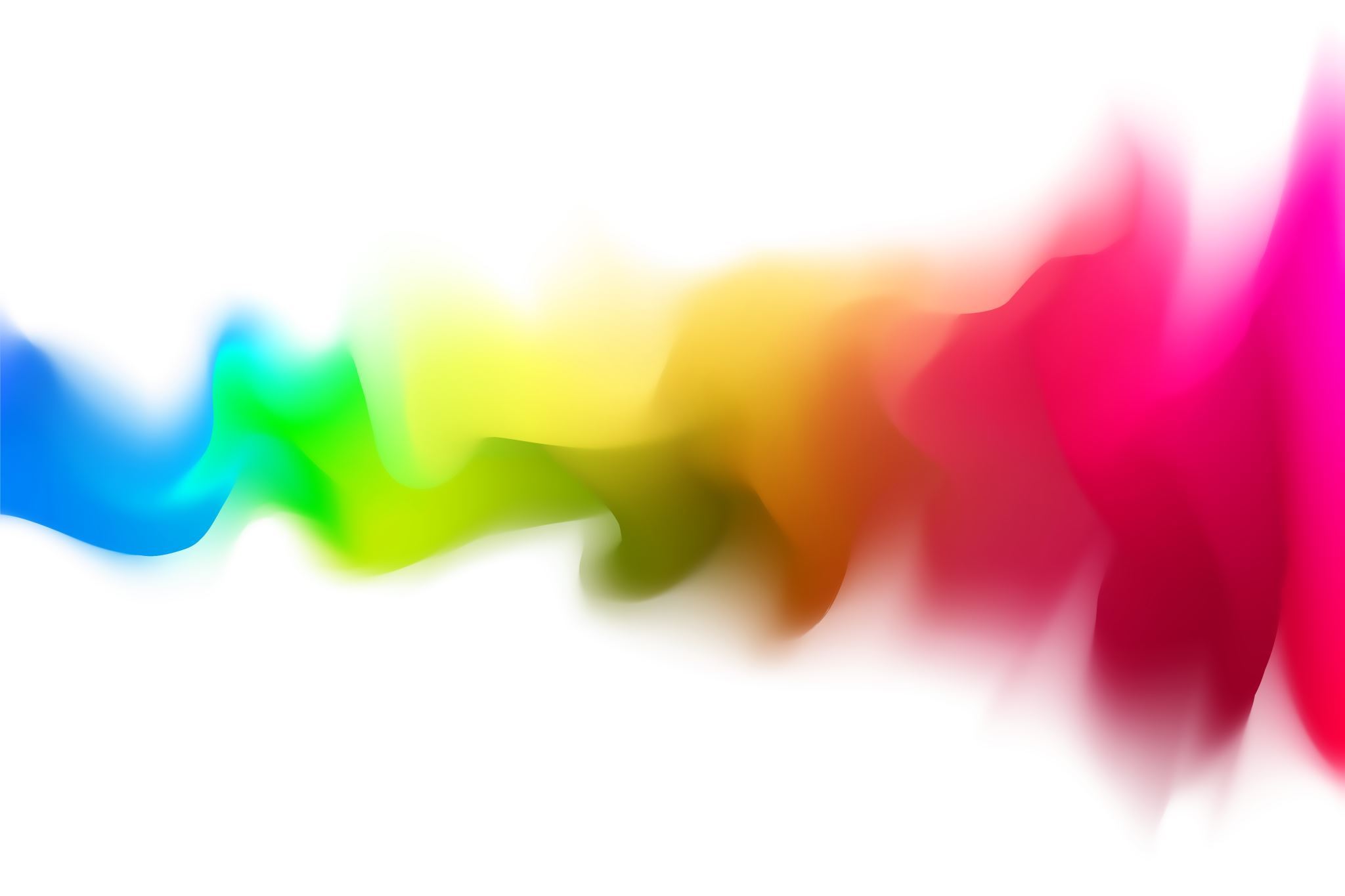 ἵνα πληρωθῆτε τὴν ἐπίγνωσιν τοῦ θελήματος αὐτοῦ ἐν πάσῃ σοφίᾳ καὶ συνέσει πνευματικῇ, 10 περιπατῆσαι ἀξίως τοῦ κυρίου εἰς πᾶσαν ἀρεσκείαν, ἐν παντὶ ἔργῳ ἀγαθῷ καρποφοροῦντες καὶ  αὐξανόμενοι  τῇ ἐπιγνώσει τοῦ θεοῦ, 11 ἐν πάσῃ δυνάμει δυναμούμενοι κατὰ τὸ κράτος τῆς δόξης αὐτοῦ εἰς πᾶσαν ὑπομονὴν καὶ μακροθυμίαν
Para que seáis llenos del conocimiento de la voluntad de Dios en toda sabiduría y entendimiento espiritual...
Consulta principal para el llenado divino:
II
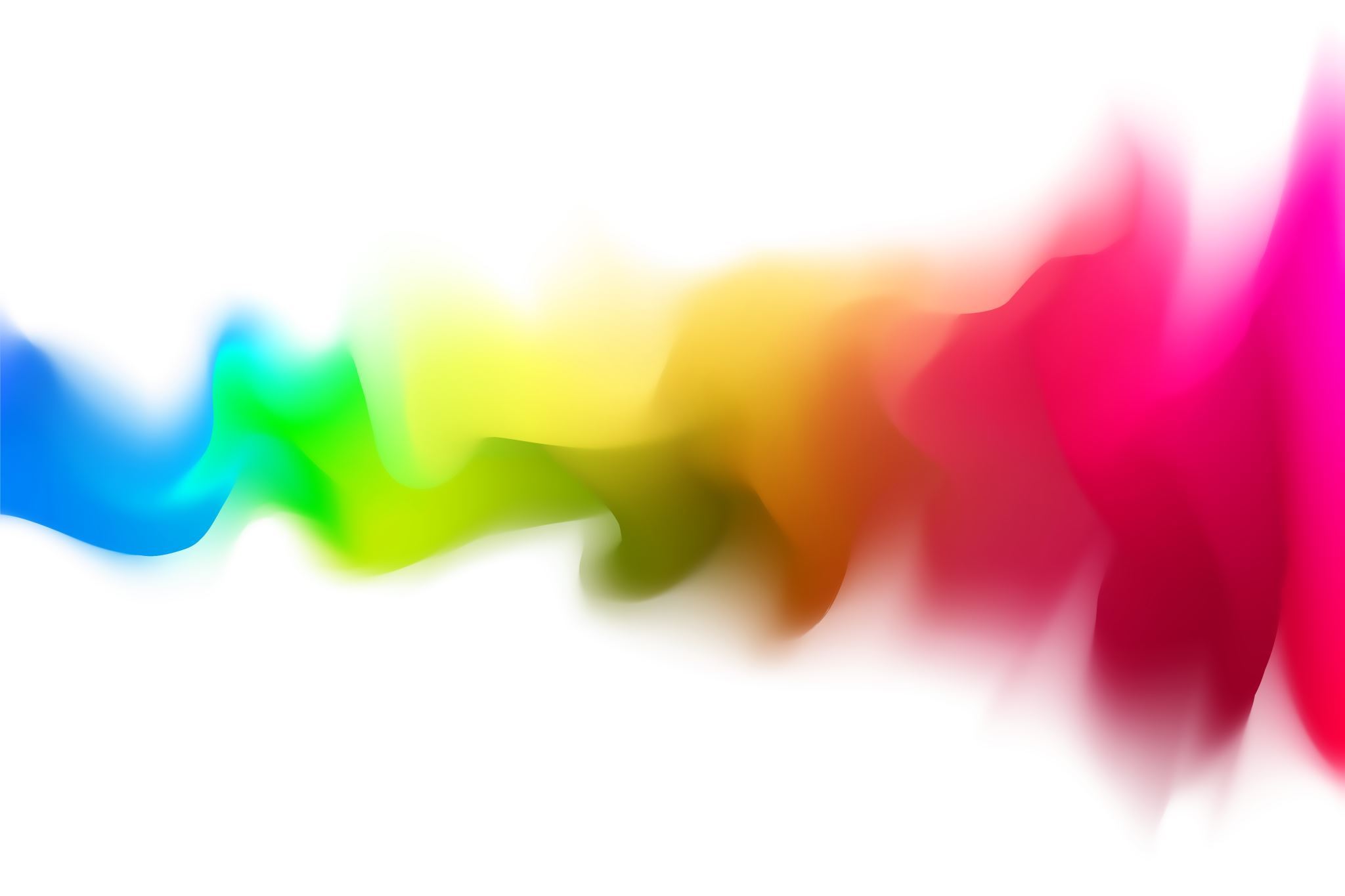 Περιπατῆσαι ἀξίως τοῦ κυρίου εἰς πᾶσαν ἀρεσκείαν, ἐν παντὶ ἔργῳ ἀγαθῷ καρποφοροῦντες καὶ αὐξανόμενοι  τῇ ἐπιγνώσει  τοῦ θεοῦ, ἐν πάσῃ δυνάμει δυναμούμενοι κατὰ τὸ κράτος τῆς δόξης αὐτοῦ εἰς πᾶσαν ὑπομονὴν καὶ μακροθυμίαν
Para caminar dignamente del Señor
Objeto de la solicitud: 
un paseo digno
II
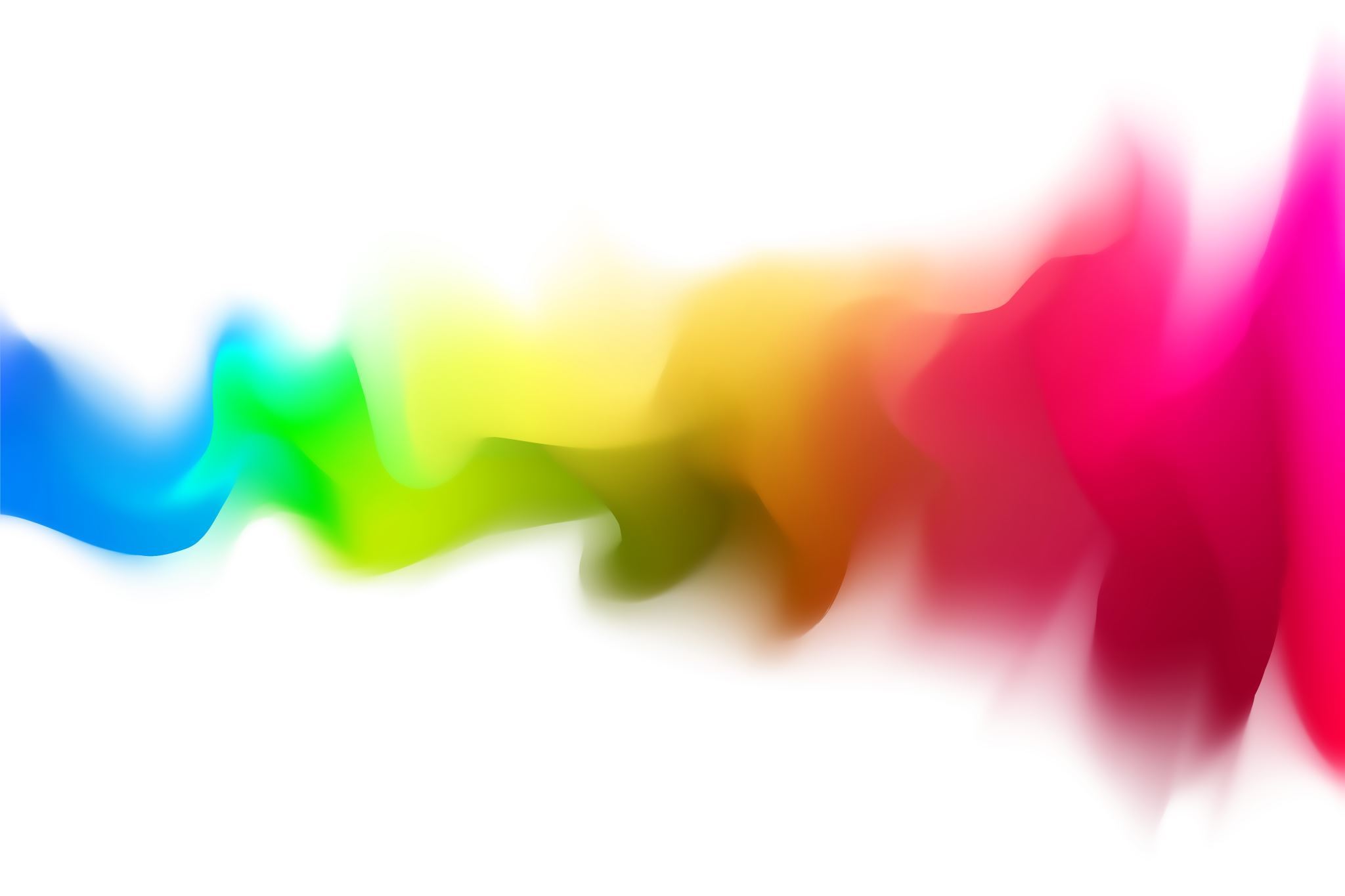 εἰς πᾶσαν ἀρεσκείαν, 
ἐν παντὶ ἔργῳ ἀγαθῷ καρποφοροῦντες καὶ 
αὐξανόμενοι * τῇ ἐπιγνώσει** τοῦ θεοῦ,* 
ἐν πάσῃ δυνάμει δυναμούμενοι κατὰ τὸ κράτος τῆς δόξης αὐτοῦ εἰς πᾶσαν ὑπομονὴν καὶ μακροθυμίαν
Límites de esta caminata: 
4 participios
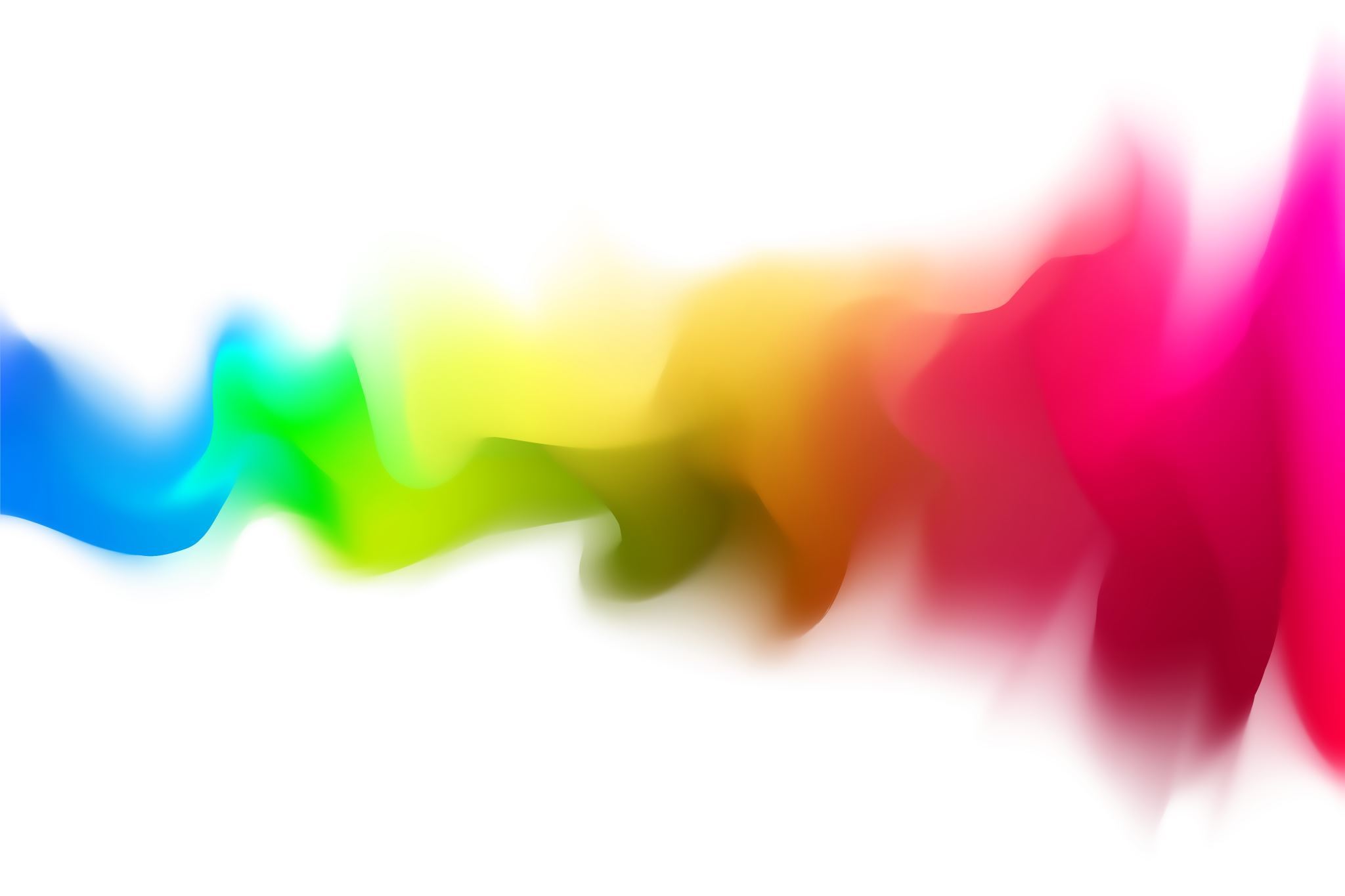 Conclusión
¿Qué hemos aprendido sobre la oración intercesora?